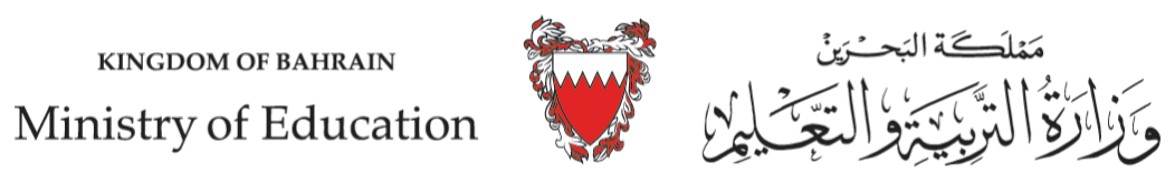 Unit 8 
Tidy up !
 
Grade 2 
Practice + Review
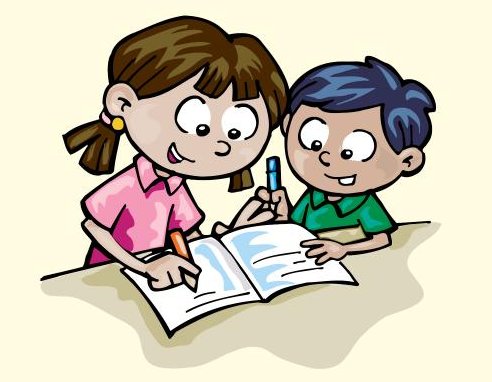 Tidy up !
8
Lesson one
Words
rug    bed    cupboard    shelf    pillow     blanket   T-shirt
1- Write  

Where’s the blanket ?  It’s on the……...... .
Where’s the  ........... ?  Its on the bed.
Where’s the …………. ? It’s in the cupboard.
Where’s the book ?  It’s on the ………... .
Where is the …….….. ? It’s on the shelf.
Where is the teddy ? It’s on the …………...  .
pillow       T-shirt     teddy      pen    blanket
Tidy up !
8
Lesson one
Words
rug    bed    cupboard    shelf    pillow     blanket   T-shirt
1-Write  

Where’s the blanket?   It’s on the bed.
Where’s the  pillow?     Its on the bed.
Where’s the T-shirt?       It’s in the cupboard.
Where’s the book?       It’s on the shelf.
Where is the pen?        It’s on the shelf.
Where is the teddy?    It’s on the rug.
pillow       T-shirt     teddy      pen    blanket
8
Write
Lesson two  Grammar
Read and write 
1-(There’s / There are)  a bed in my room.

2-( There’s / There are) two cupboards in my bedroom.
 
3-(There’s / There are) three books on my shelf. 

4-(There’s / There are)  a blanket on my bed.

5-(There’s / There are ) a T-shirt in my cupboard.
Lesson two  Grammar
8
Write
Read and write 
1-(There’s / There are)  a bed in my room.
There’s a bed in my room.
2-( There’s / There are) two cupboards in my bedroom.
There are two cupboards in my bedroom.
3-(There’s / There are) three books on my shelf. 
There are three books on my shelf. 
4-(There’s / There are)  a blanket on my bed.
There’s a blanket on my bed .
5-(There’s / There are ) a T-shirt in my cupboard.   
There’s a T-shirt in my cupboard.
8
Count  and write
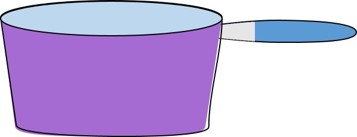 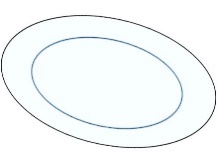 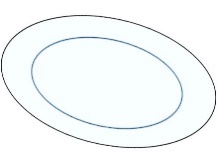 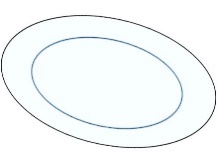 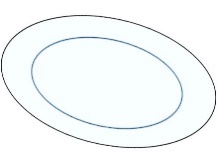 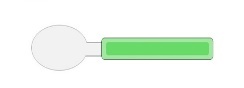 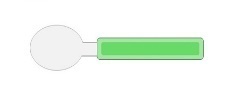 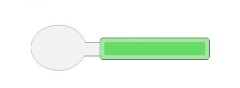 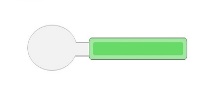 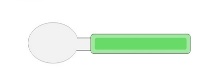 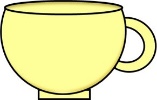 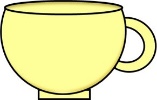 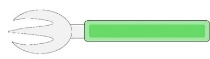 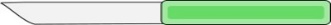 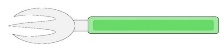 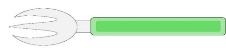 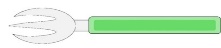 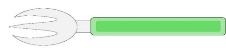 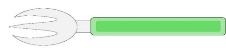 On the shelf there are four ..……... .There are two ………..
and there are  five …… .
On the shelf  there are  six ….... .There is one ………. and there’s one ………
8
Count  and write
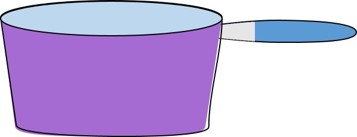 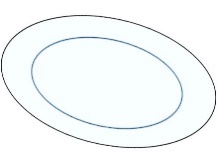 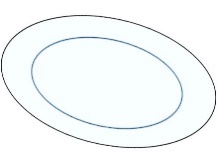 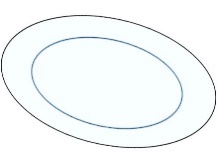 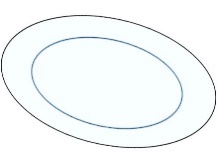 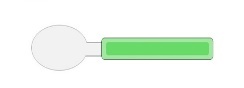 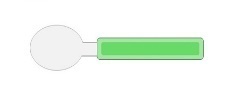 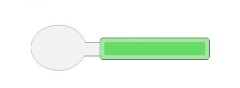 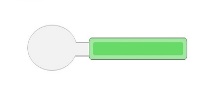 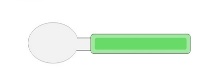 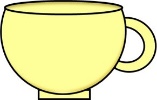 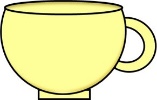 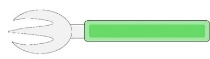 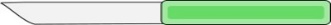 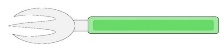 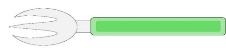 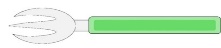 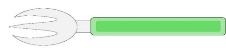 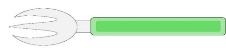 On the shelf there are four ..plates. There are two …cups 
and there are  five …spoons.
On the shelf  there are  six …forks ..There is one  …knife and there’s one …pan.
8
Lesson four Phonics
1-Say and write the words
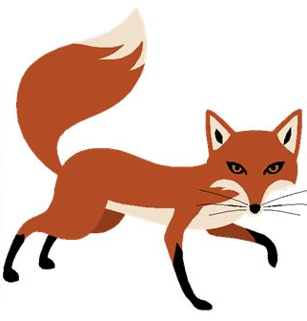 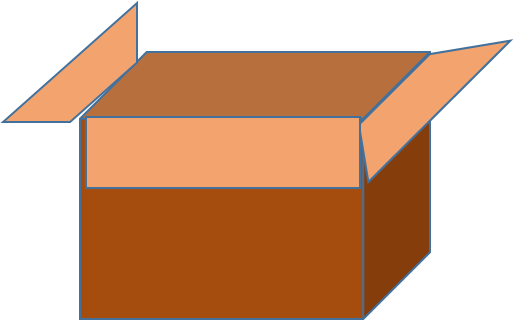 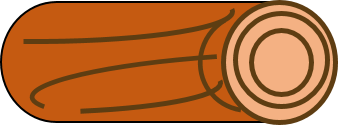 2-Write
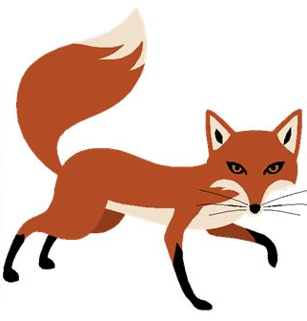 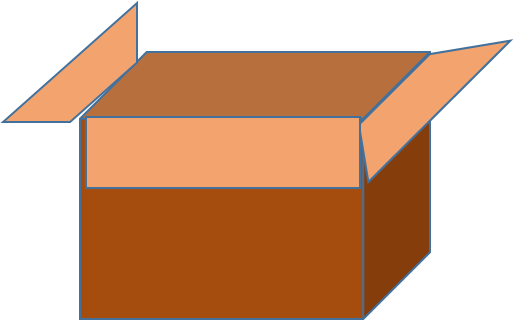 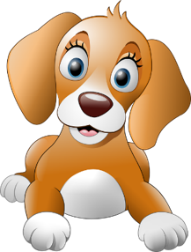 The …….. is sitting in a ………
The …… is sitting on a ……….
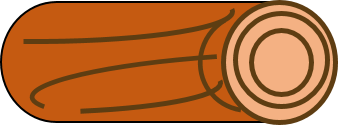 Lesson four Phonics
1-Say and write the words
8
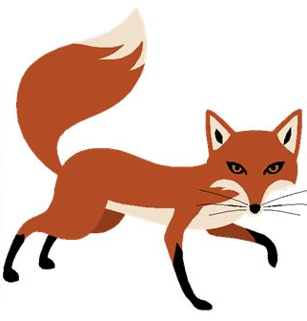 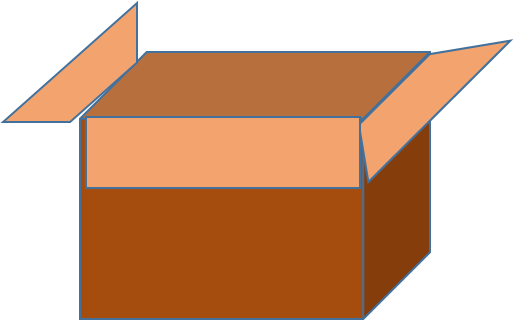 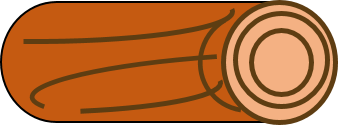 fox
box
dog
log
2-Write
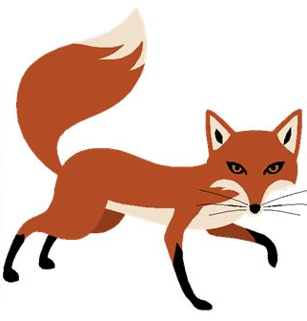 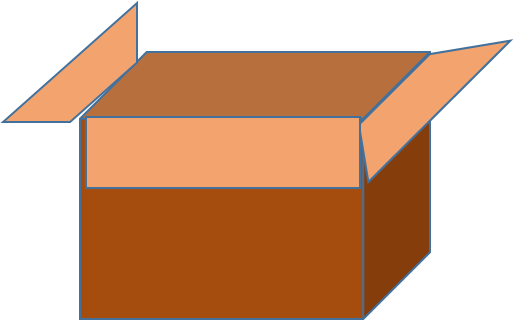 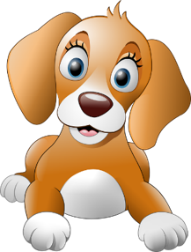 The fox is sitting in a box.
The dog is sitting on a log.
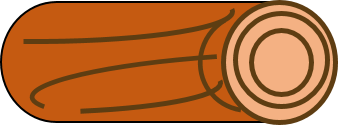 Lesson six
8
Write
1 Read .underline the ? And .
Where’s your rug ?  It’s in my bedroom .
What’s on your bed ? My blanket is on my bed .
Do you like your cupboard? Yes I do .
2 Write the capital letters and the ? Or .
What’s your name     ………………………….
What’s on the rug      …………………………..
Her name’s Noor         ………………………….
What’s on the bed      ..…………………………
Lesson six
8
Write
1 Read .underline the ? or  .
 Where’s your rug ?   It’s in my bedroom .
What’s on your bed ?  My blanket is on my bed .
Do you like your cupboard ?  Yes I do .
2 Write the capital letters and the ? Or .
what’s your name     … What’s your name ? 
what’s on the rug      … What’s on the rug?
her name’s Noor         …Her name’s Noor .
what’s on the bed      ..What’s on the bed ?
8
Review
Write   (There’s /  There are) .
1 -There are two cupboards.
2-  …………………..two pillows. 
3- ………………….one blanket .
4- ………………….one rug.
5-……………………one shelf.
6- ………………….four books .
7- …………………...... three beds.
8
Review
Write   (There’s /  There are) .
1 -There are two cupboards.
2- There are two pillows. 
3- There’s one blanket .
4- There’s one rug.
5- There’s one shelf.
6- There are four books.
7- There are three beds.